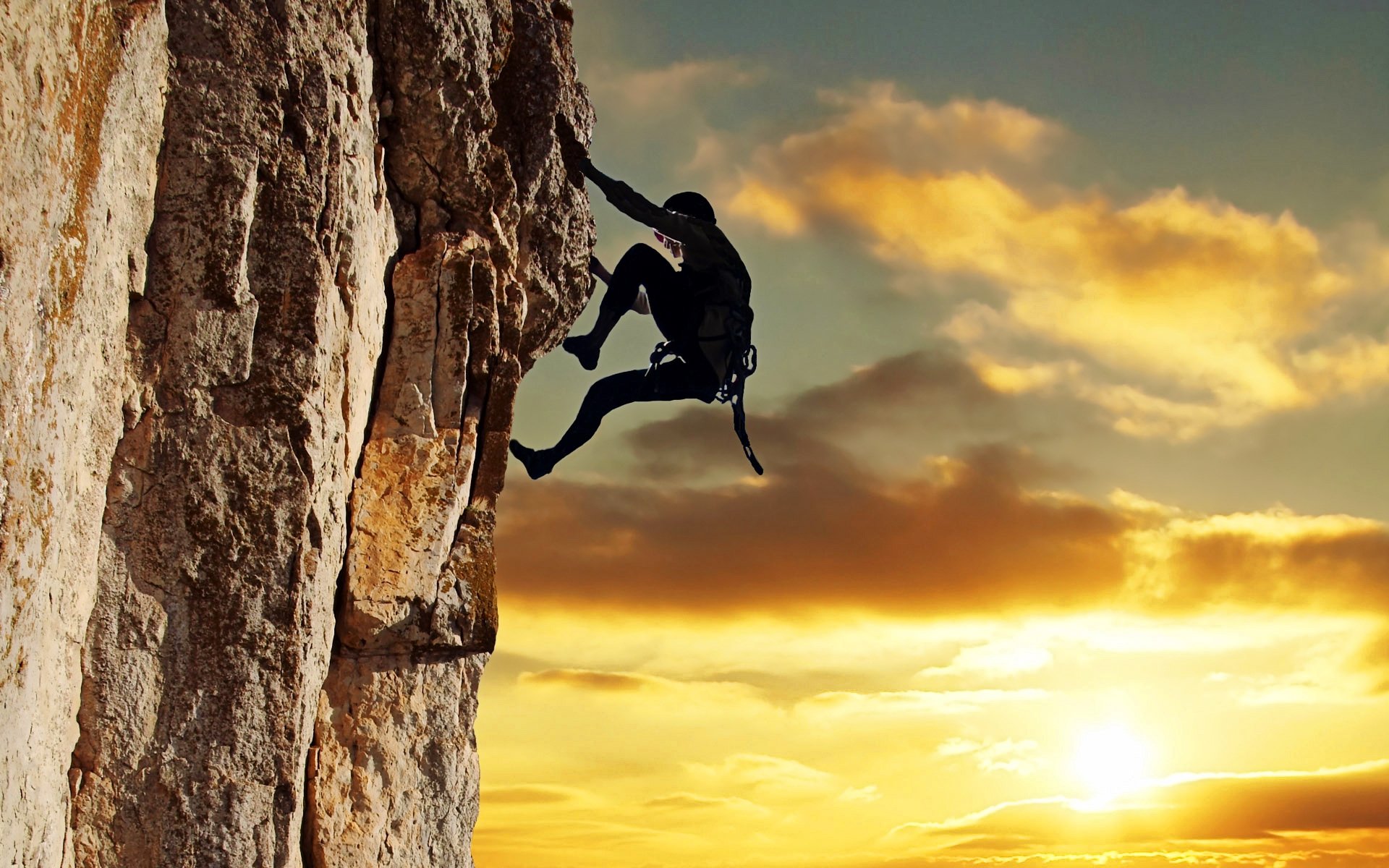 EXHORTACIÓN  A LA PERSEVERANCIA
“Debemos mantenernos firmes en Cristo en tiempos difíciles”
VERSÍCULO CLAVE:
FUNDAMENTO BÍBLICO:
“Porque os es necesario la paciencia, para que habiendo hecho la voluntad de Dios, obtengáis la promesa”, Hebreos 10:36.
Hebreos 10:19-39.
INTRODUCCIÓN
Muchos cristianos al enfrentar dificultades a causa de su fe, comienzan a flaquear en su compromiso con Cristo. 
Esta lección nos anima a mantenernos firmes en Cristo en los tiempos difíciles. 
Veamos los puntos importantes de esta lección:
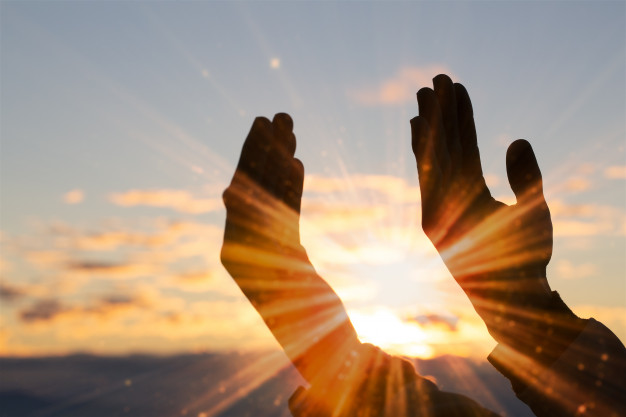 ACÉRQUESE A DIOS
Hebreos 10:19-25.
1
Privilegios que tenemos en Cristo. 
El primer privilegio que tenemos en Cristo es el pleno acceso al trono (la presencia) de Dios, V. 19-20. 
Nuestro segundo privilegio es que Cristo es el gran Sumo Sacerdote que nos representa, V.21.
Llamados que nos exhortan a la fe y a la perseverancia.  
A acercarnos a Dios, V.22.
A mantener firme y sin fluctuar la esperanza que profesamos, V.23.
A tenernos en cuenta unos a otros para estimularnos al amor y a las buenas obras, V.24.
A no dejar de congregarnos y a animarnos mutuamente, V.25.
Dios espera de la Iglesia un acercamiento a Él y unos con otros, sirviendo como fuente vital de aliento y apoyo. Véase 1 Corintios 12:12; 14:26; 1 Tesalonicenses 5:10-11; Hebreos 3:13.
ABSTÉNGASE DE PECAR
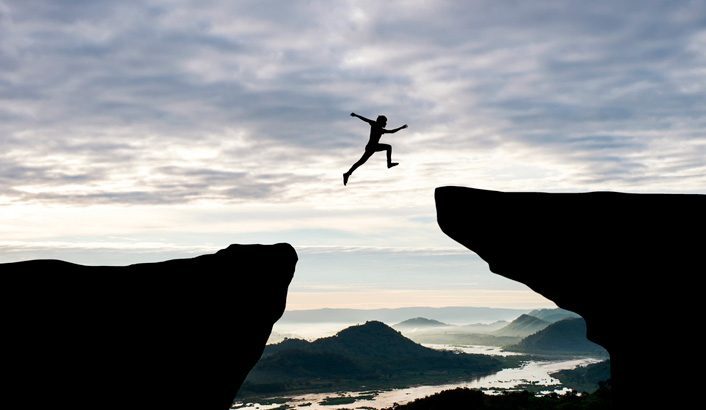 Hebreos 10:26-31.
2
El peligro de rechazar el sacrificio de Cristo.   
No queda ningún otro sacrificio que pueda limpiar, V.26.
Es seguro un juicio temible, incluso más seguro de lo que era bajo el Antiguo Pacto, V.27-28. Véase Números 15:30-31.
El peligro de pecar voluntariamente, V.29
Se pisoteado al Hijo de Dios: Es rechazar, deshonrar, menospreciar el sacrificio de Cristo.
Se tiene por inmunda la sangre del pacto: Creer que la sangre de Cristo es inferior a la sangre de los animales sacrificados bajo el Antiguo Pacto.
Se hace afrenta al Espíritu de Gracia: Se ofende al Espíritu Santo.
Será horrendo tener que enfrentar un día al Dios al que usted rechazó y ofendió grandemente, V.30-31.
Dios llama a su Iglesia a huir del pecado y resistir la maldad. Véase 1 Corintios 6:18; 2 Timoteo 2:22; Santiago 4:7. Hay que ser sabios y atender la exhortación de Eclesiastés 12:13.
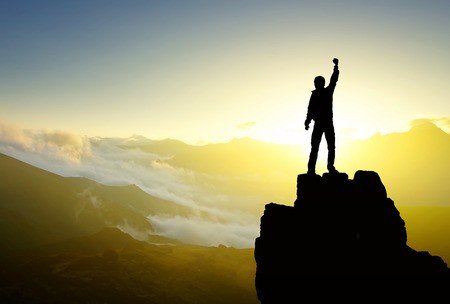 MANTÉNGASE FIRME HASTA EL FIN
Hebreos 10:32-39.
3
Recordando la perseverancia de los cristianos judíos. 
Ellos se mantuvieron fieles a su compromiso con Dios y con los demás creyentes, V.32.
Ellos se mantuvieron firmes en medio de la hostilidad publica, los insultos y la persecución; V.33.
Ellos mantuvieron una firme confianza en Cristo, V.34.
Ellos esperaron una gran recompensa, en vez de un terrible juicio, V.35.
Es necesario seguir perseverando en su entrega a Cristo.
Para esperar la venida de Cristo, V.36-37. Esto nos ayuda a tener una perspectiva correcta,                   2 Timoteo 4:8.
Para seguir viviendo por fe, V.38. Esta fue la experiencia del profeta Habacuc, Habacuc 2:3-4.
Para no abandonar a Cristo, V.38. Advertencia: Dios no se complace con los que abandonan a Cristo.
Para mantenerse fieles y ser salvos, V.39.
Dios nos exhorta a mantener firmes hasta el fin, a mantener fijos los ojos en Cristo, a evitar el pecado y vivir en santidad.
DISCIPULADO Y MINISTERIO EN ACCION
En nuestra carrera cristiana es necesario comenzar bien y finalizar bien. 
Muchos comienzan con entusiasmo, pero cuando surgen situaciones que ponen a prueba su fe flaquean.
Reflexione en el cambio de vida que Dios ha hecho en su vida.
Regocíjese en la esperanza de Cristo viene pronto. 
Apoyemos a los que están enfrentando tiempos o luchas difíciles en su fe.
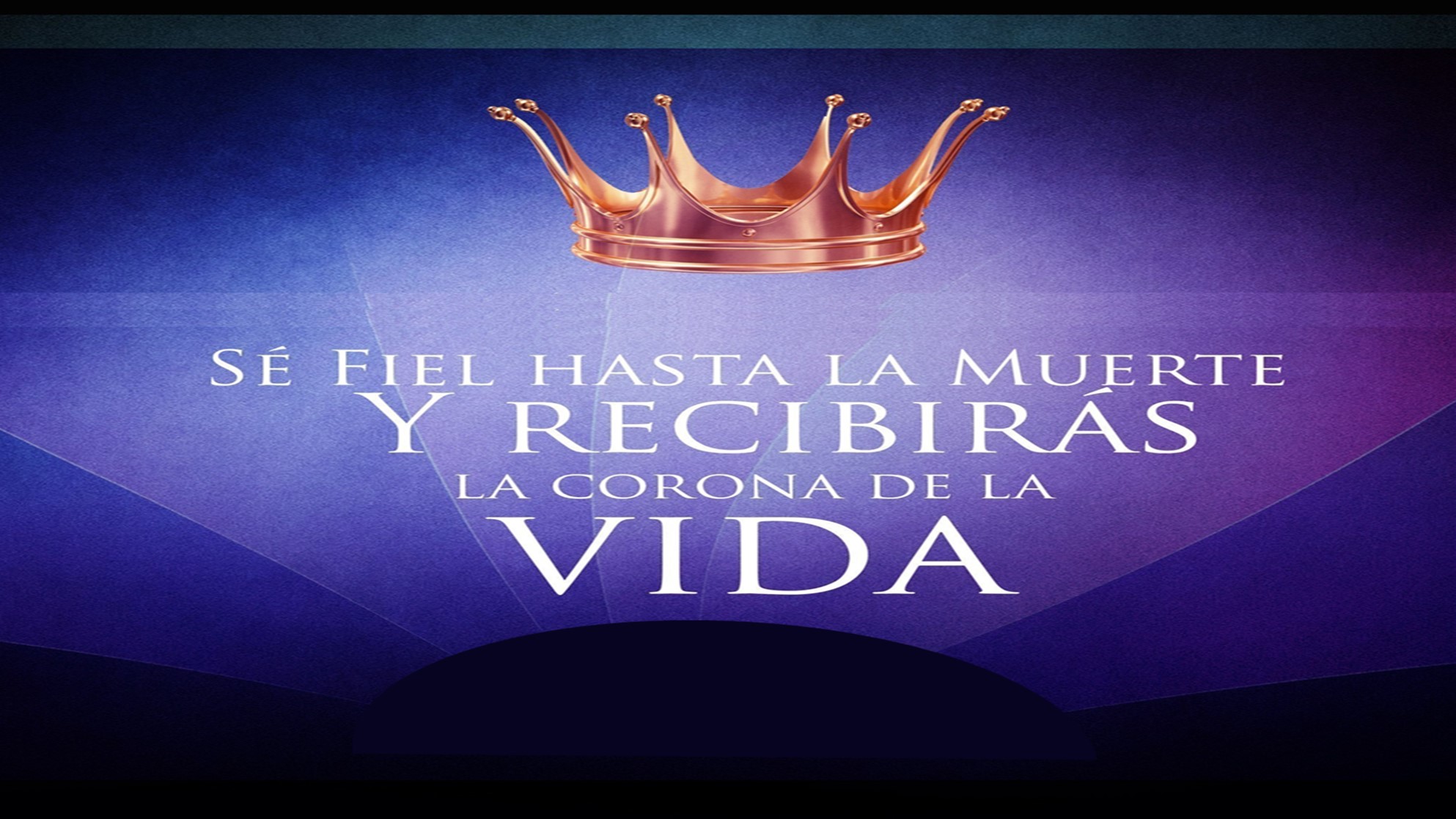